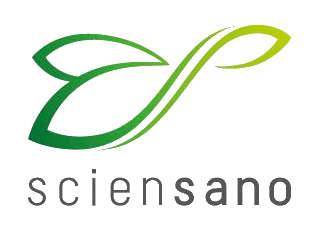 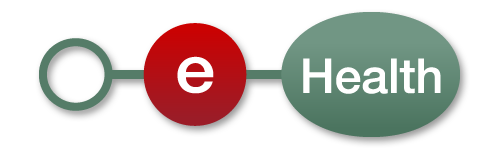 Hoorzitting wetsvoorstel tot oprichting van een databank bij Sciensano in het kader van de strijd tegen de verspreiding van het coronavirus Covid-19
Kamer van Volksvertegenwoordigers - Commissie voor Gezondheid en Gelijke Kansen
Frank Robben (eHealth-platform) & Johan van Bussel (Sciensano)
Plan van de uiteenzetting
Te bereiken evenwichten
recht op gezondheid vs recht op bescherming van persoonlijke levenssfeer
transparantie in formele wet vs mogelijkheid tot bijsturing van processen doorheen de tijd in functie van permanente verbetering van effectiviteit
2. Huidige organisatie
uitgangspunten
vanuit perspectief huisarts/patiënt
gegevensstromen
call center
veldwerk
gebruik van authentieke bronnen (‘only once gegevensinzameling’)
3. Situering Informatieveiligheidscomité
4. Maximale transparantie: zie www.corona-tracking.info
5. Advies nr. 48 dd. 25 mei 2020 van de Gegevensbeschermingsautoriteit
1. Te bereiken evenwichten
recht op gezondheid vs recht op bescherming van persoonlijke levenssfeer
methode: risico-analyse en privacy by design
toegevoegde waarde voor (volks)gezondheid wel bereiken
contactopsporing
epidemiologische studies op gepseudonimiseerde gegevens
doorgave van persoonsgegevens aan gezondheidsinspectiediensten in het kader van hun wettelijke opdrachten en met toepassing van wettelijk verankerd principe van ‘only once’ gegevensinzameling
1. Te bereiken evenwichten
recht op gezondheid vs recht op bescherming van persoonlijke levenssfeer
methode: risico-analyse en privacy by design
risico’s inzake onrechtmatige inbreuken op persoonlijke levenssfeer vermijden door privacy by design maatregelen
minimalisatie van gegevensopslag, zowel bij Sciensano als in call center omgeving
alle Sciensano medewerkers en call center agents hebben een vertrouwelijkheidsverklaring ondertekend
alle gebruikers, toegangen en activiteiten tot Sciensano gegevensbank staan onder toezicht van de DPO van Sciensano
de call center agents hebben enkel toegang tot call orders, niet tot gegevensbank Sciensano
mbv IBM InfoSphere Guardium worden logs gemaakt van alle gebruikers, toegangen, toegangsmomenten, activiteiten en resultaat van deze activiteiten op de Sciensano gegevensbank; deze logs zijn permanent bechikbaar en kunnen niet gemanipuleerd worden
de Sciensano gegevensbank wordt beheerd op volledig geïsoleerde infrastructuur in Belgisch datacenter, met ook back-up in België
server based computing (SBC): medewerkers van Sciensano werken rechtstreeks op centrale server; gegevens kunnen niet gedownload worden naar locale computers
de toegang tot de Sciensano gegevensbank is beveiligd dmv CITRIX ICA client application (ICA = Independent Computing Architecture)
vercijferde gegevensuitwisseling (ofwel eHealthbox, ofwel private SFTP)
afspraken werden gemaakt tussen DPO van Sciensano en DPO’s van de regionale gezondheidsinspectiediensten
…
1. Te bereiken evenwichten
transparantie in formele wet vs mogelijkheid tot bijsturing van processen doorheen de tijd in functie van permanente verbetering van effectiviteit
methode: basisprincipes in wet in formele zin en uitvoeringsmaatregelen vastgelegd door Informatieveiligheidscomité
wet in formele zin
doelstellingen van de verwerking
categorieën van verwerkte persoonsgegevens
categorieën van personen waarover persoonsgegevens worden verwerkt
bewaarduur
verantwoordelijken van de verwerking
beraadslaging Informatieveiligheidscomité
precisering van de processen van gegevensuitwisseling, met voor elke proces precisering van
concreet doeleinde van de verwerking
toetsing van respect proportionaliteitsbeginsel (welke persoonsgegevens over welke categorieën personen en bewaarduur)
maatregelen voor rechtmatige en eerlijke verwerking, inzonderheid informatieveiligheidsmaatregelen
transparantie naar datasubjecten toe
zie beraadslaging 20/132
2. Huidige organisatie - uitgangspunten
technische architectuur voor Covid-19 contactopsporing
aligneert maximaal met bestaande eHealth-architectuur en governance
is het resultaat van intensief overleg met ziekenhuizen, laboratoria, huisartsen, en ICT dienstenleverenciers over 
wat technisch haalbaar is op korte doorlooptijd
administratieve belasting van zorgactoren met reeds hoge werkdruk minimaliseert
gebruikt unieke identificatienummers die in het kader van eGezondheid verplicht worden gebruikt
patiënten: identificatienummer sociale zekerheid (INSZ) (zie artikel 8 van de wet van 21 augustus 2008 houdende oprichting en organisatie van het eHealth-platform: “Bij de mededeling van niet-gecodeerde persoonsgegevens aan en door het eHealth-platform worden uitsluitend de identificatienummers bedoeld in artikel 8 van de Wet Kruispuntbank Sociale Zekerheid gebruikt”)
zorgactoren: Common Base Registry for HealthCare Actor (CoBRHA)
2. Huidige organisatie vanuit perspectief huisarts/patiënt*
GP shares with patient test results and protocol2
No further action required by GP
positive
GP
suspects patient to be COVID-
19 positive
GP prescribes PCR test to patient and explains protocol1
GP fills compulsory declaration via e-form #1
Patient arrives to GP
Test results arrive to GP
GP informs patient of test results + release of self- isolation measure for patient and household members
No
GP reevaluates results based on patient history and decides to overrule negative test results
negative
Yes
GP records patient data into e-form #2 and informs patient about protocol2
Centralized
COVID-19
Database for follow up
GP wants to launch contact tracing immediately, or identifies likely case that i) cannot be tested (death), or
ii) does not want to be tested,
* Process is similar if patient visits MD in hospital
1. Ask patient to self-isolate until test results are known. In case there is a strong suspicion that the patient has COVID-19, household members can also be asked to self-isolate until test results are known
2. Patient receives attest van werkombekwaamheid for 7 days, household members 14 days quarantine
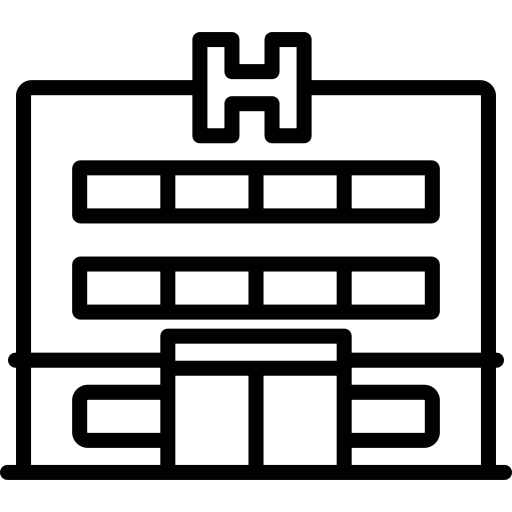 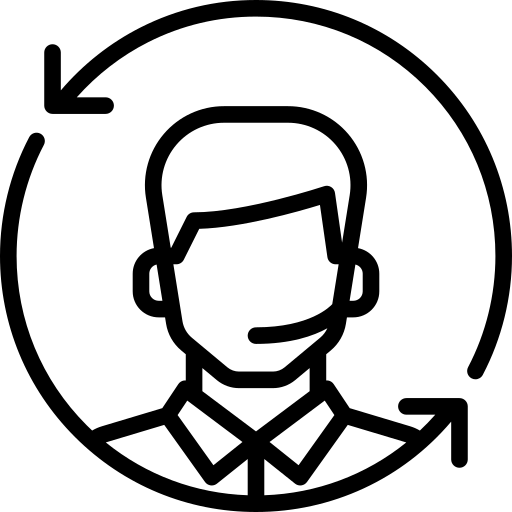 2. Huidige organisatie - gegevensstromen
hospital
COVID-19 Call Center
Message: ResultFlagSuspicionFalseNegativeTest


Message: LaboratoryTestPrescription



Message: AlertSuspectedCaseNoTestPerformed


Message: LaboratoryTestResult (+/-)
#


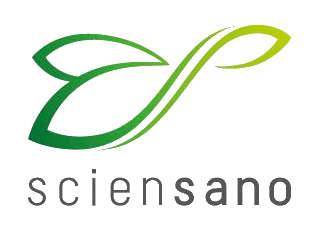 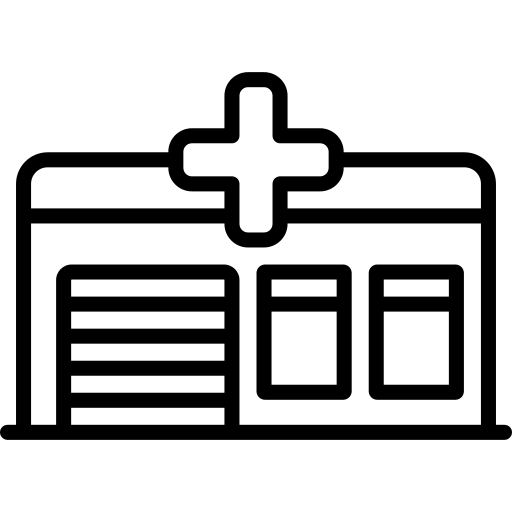 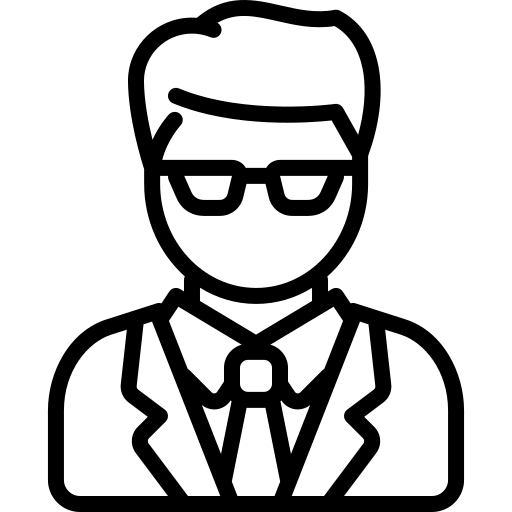 #
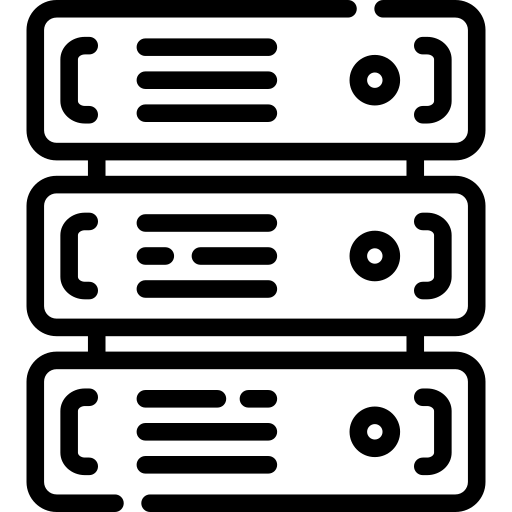 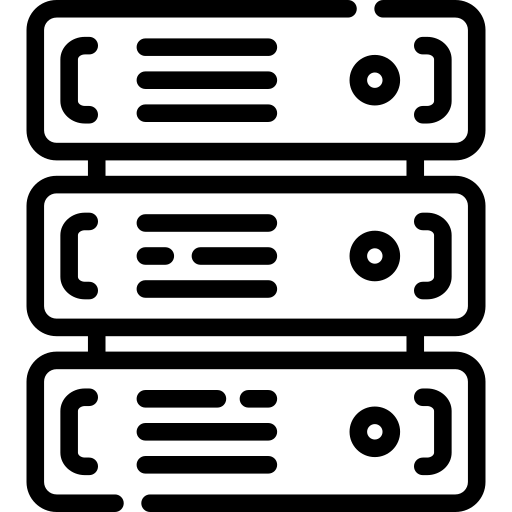 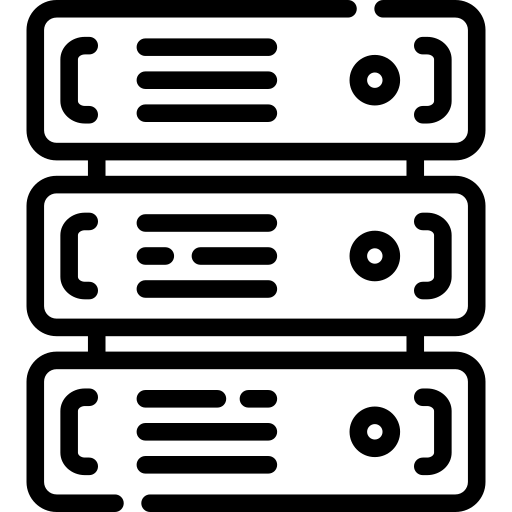 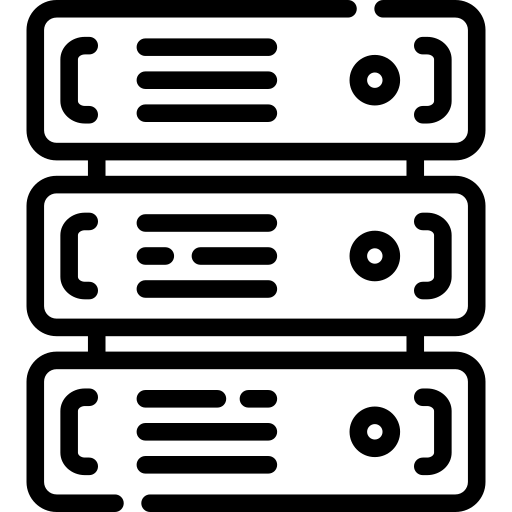 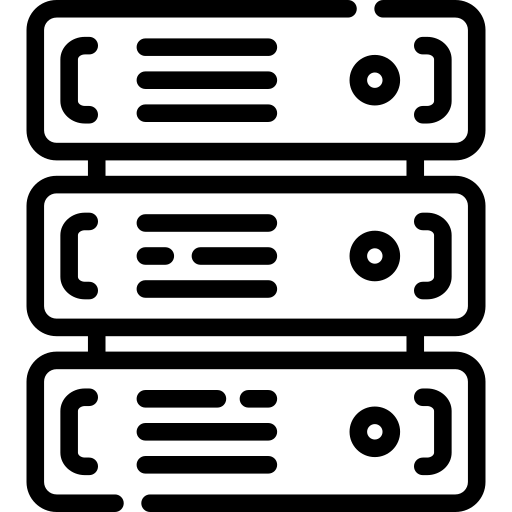 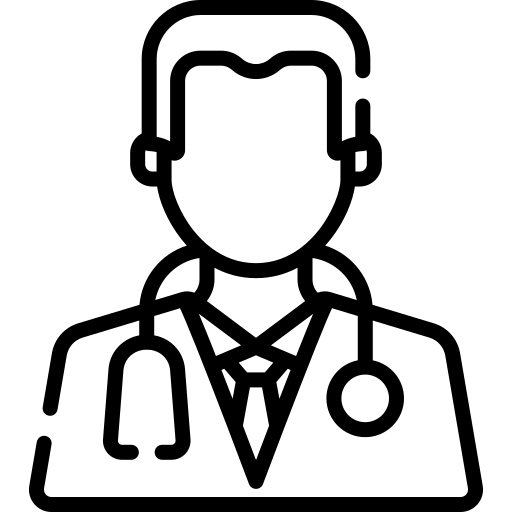 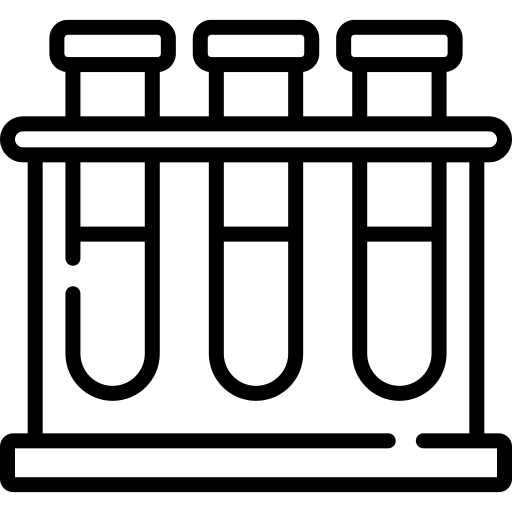 
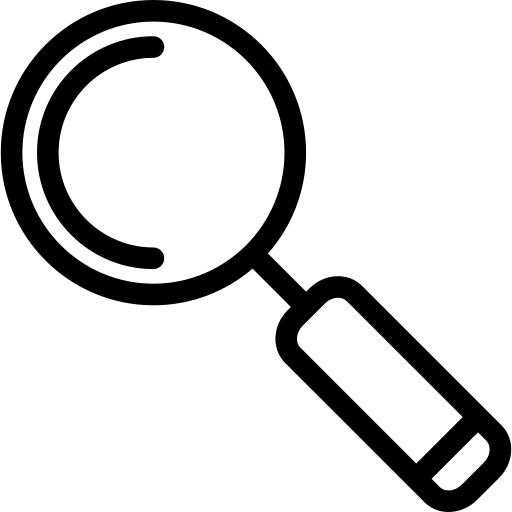 NIC-CIN
ConsultRN
DMG DB
CoBRHA
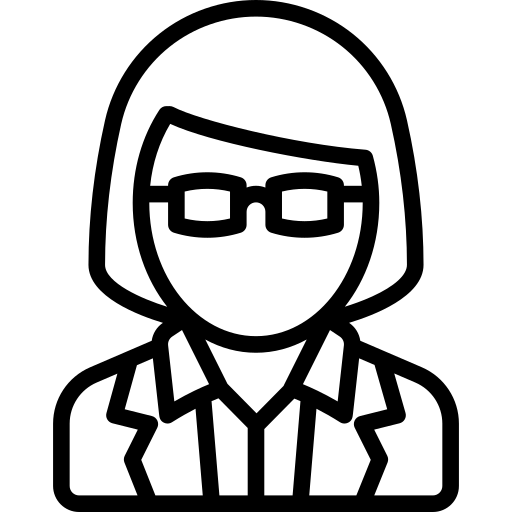 triage post
Regional Health Inspection
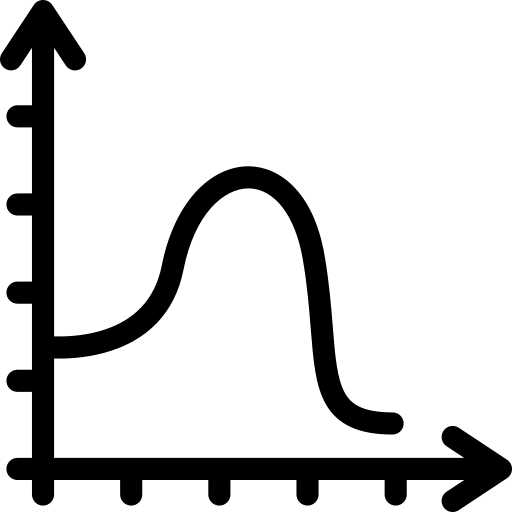 Intra- or extramural labo or Federal Testing Platform
COVID-19 Database
§

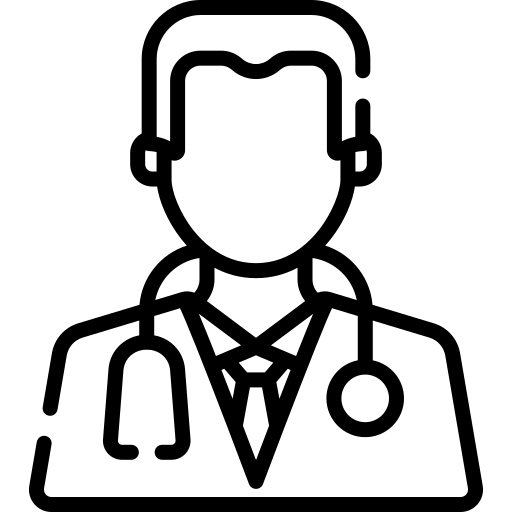 #

*


GP/DMG
Epidemiological
researchers
*   Only if labo does not reports results to COVID-19 Database
§  Only if GP does not take sample him/herself
#  With sample
* Only if no NISS available
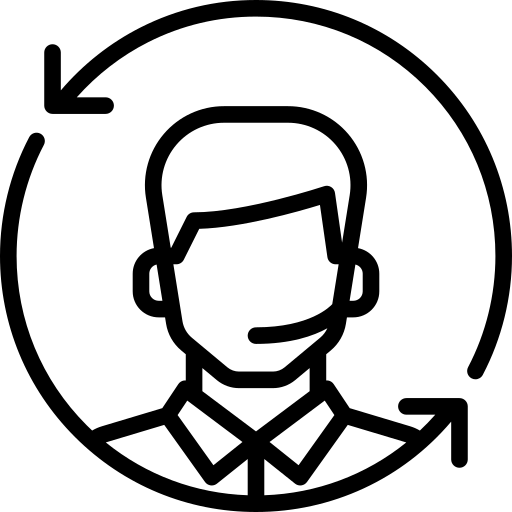 2. Huidige organisatie - call center (1/2)
COVID-19 Call Center
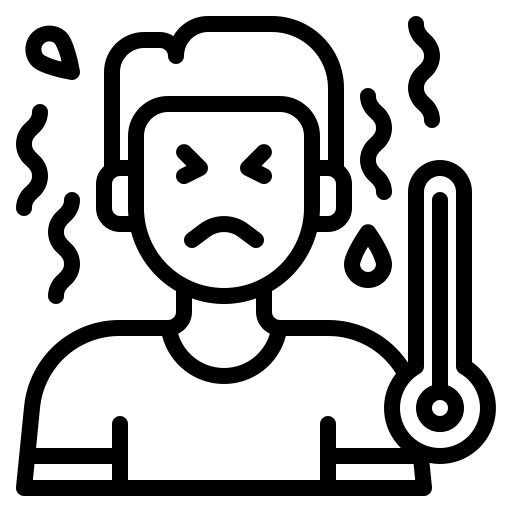 1A
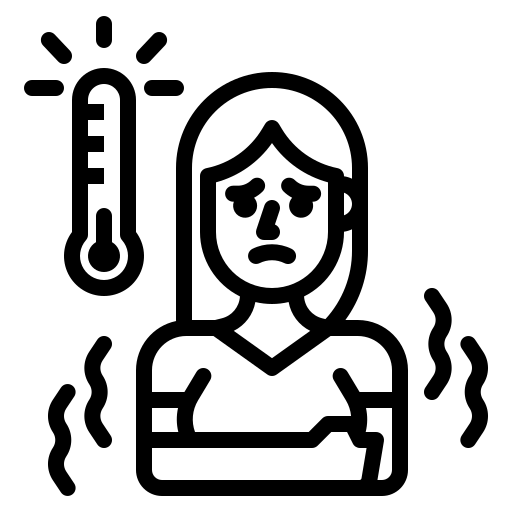 Index Patient (IP)
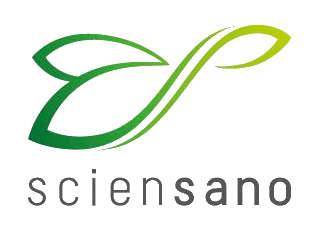 2A
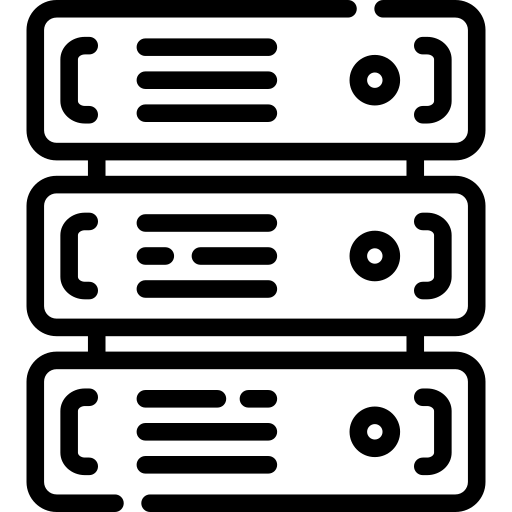 2
Symptomatic
contacts of IP
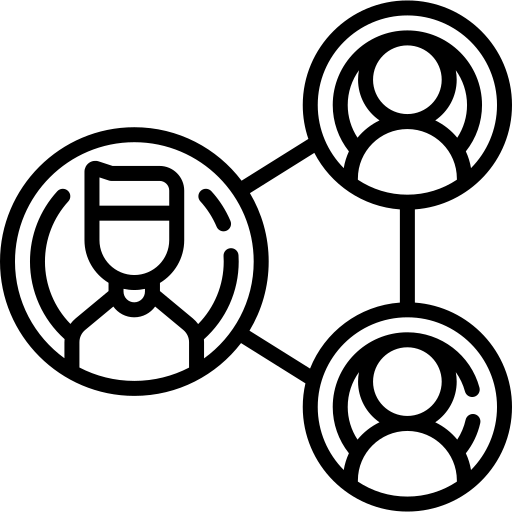 COVID-19 Database
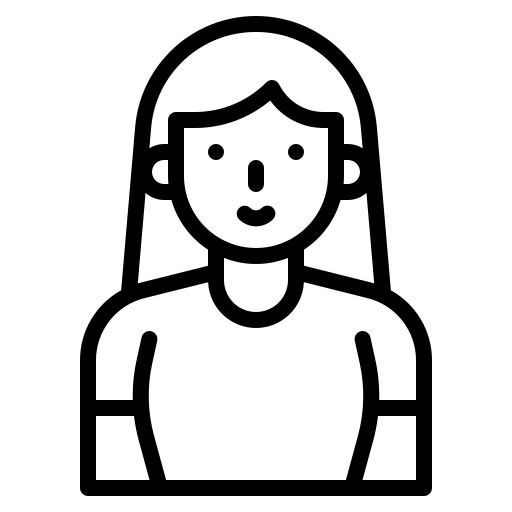 2B
Contacts 
of IP
1B
Asymptomatic
contacts of IP
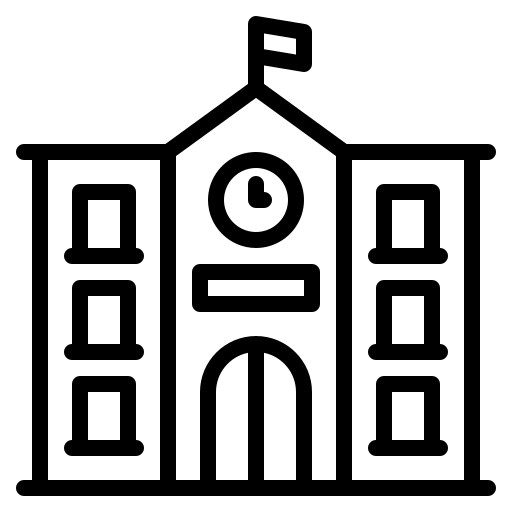 1A
1A
1B, 2A, 2B
1B, 2A, 2B
Collectivities  
of IP
Items in blue are INPUT for call center; items in yellow are OUTPUT of the call center, not stored at call center
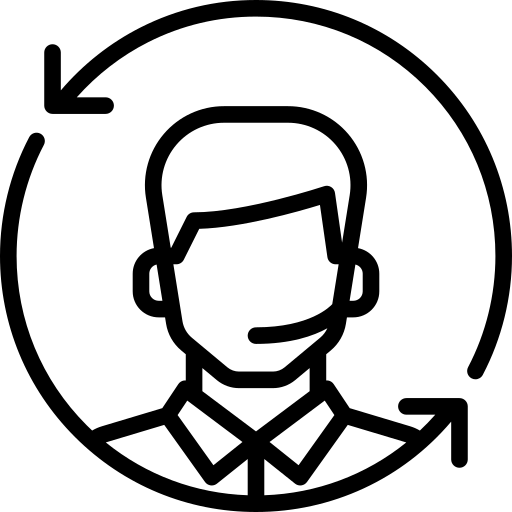 2. Huidige organisatie – call center (2/2)
COVID-19 Call Center
3A
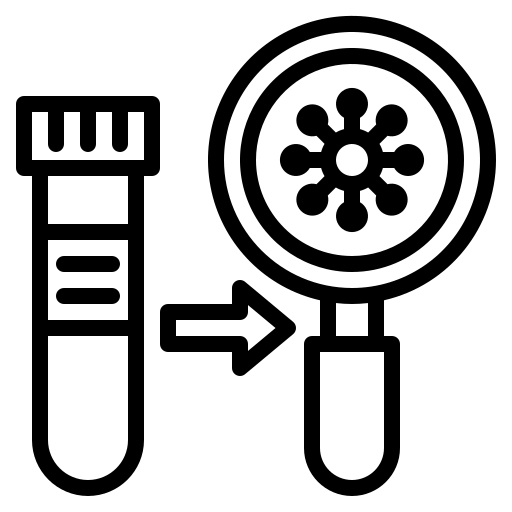 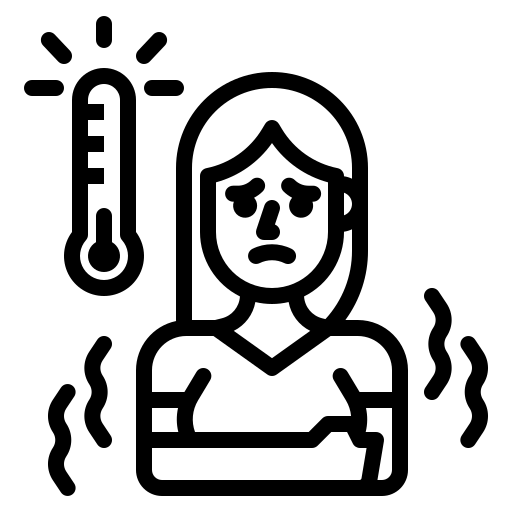 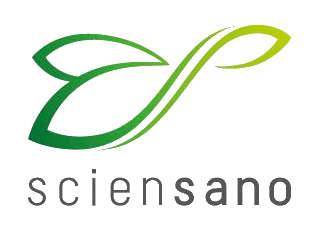 3A
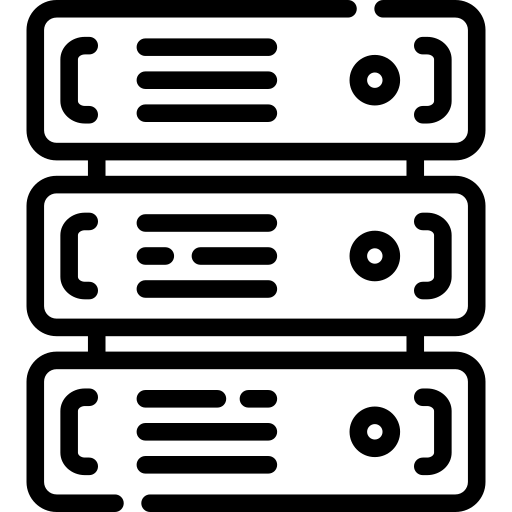 Symptomatic
contacts of IP
Reminder 
for PCR test
COVID-19 Database
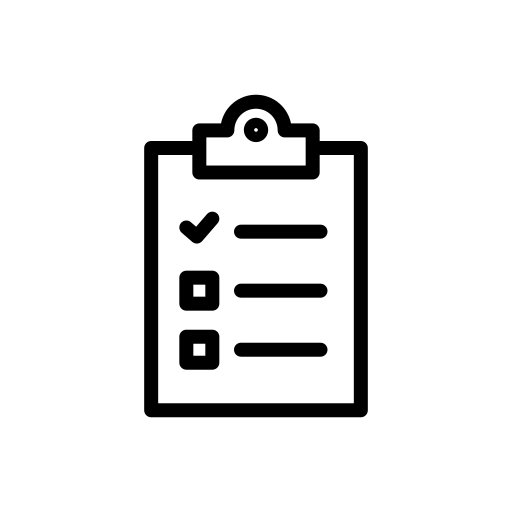 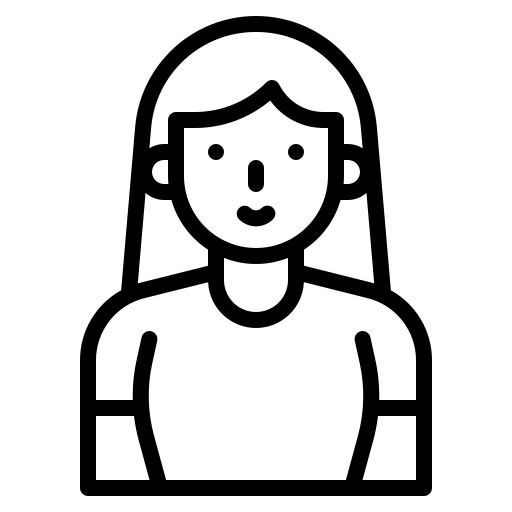 3B
3B
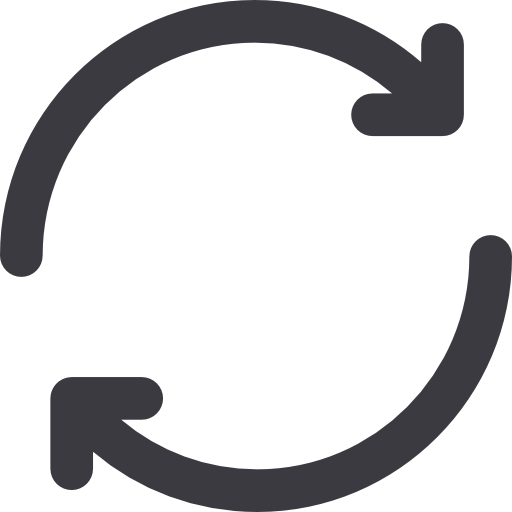 Follow-up calls
Asymptomatic
contacts of IP
3A, 3B
3A, 3B
Items in blue are INPUT for call center; items in yellow are OUTPUT of the call center, not stored at call center
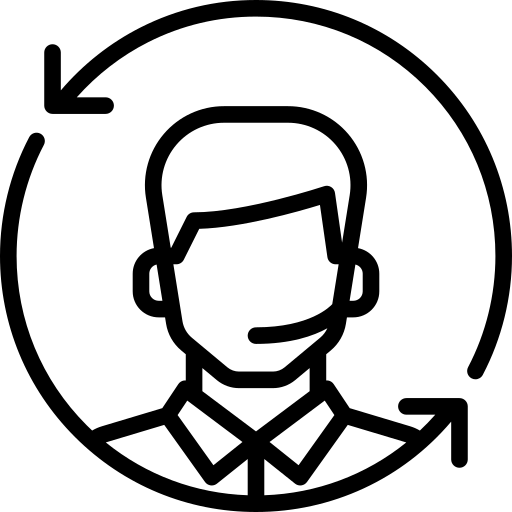 2. Huidige organisatie - veldwerk
COVID-19 Call Center
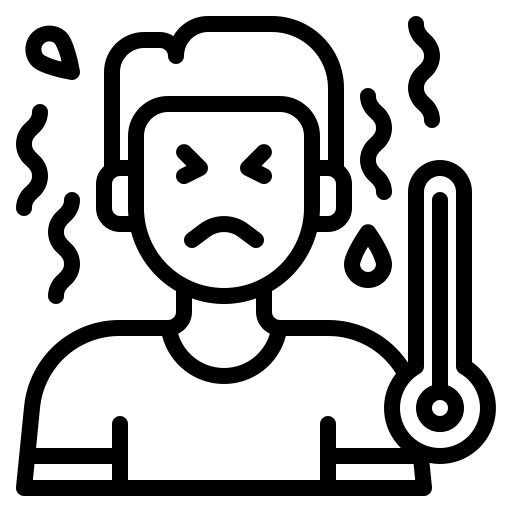 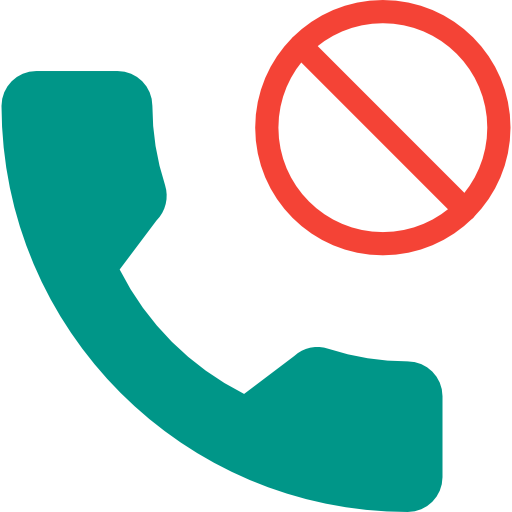 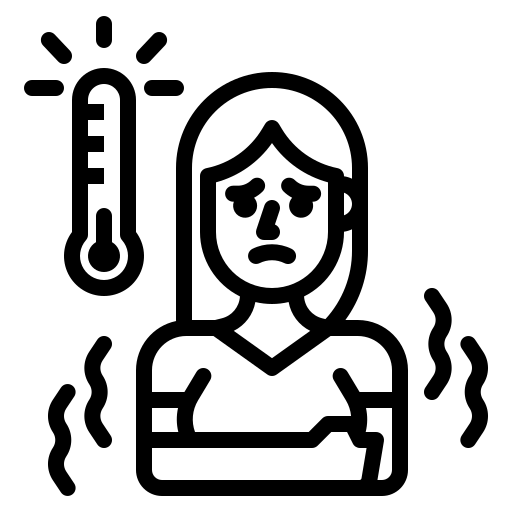 Index Patient (IP)
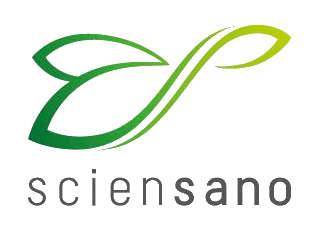 48h
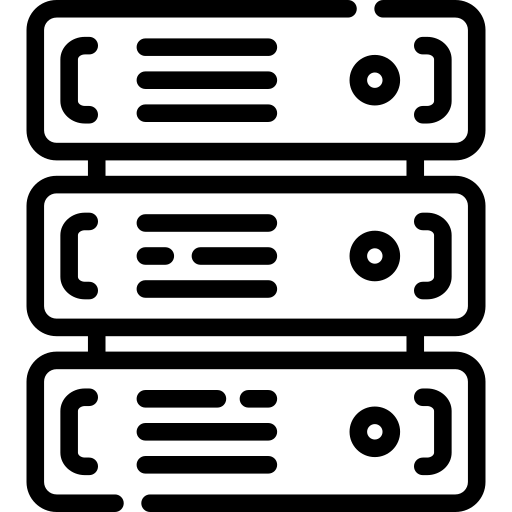 Symptomatic
contacts of IP
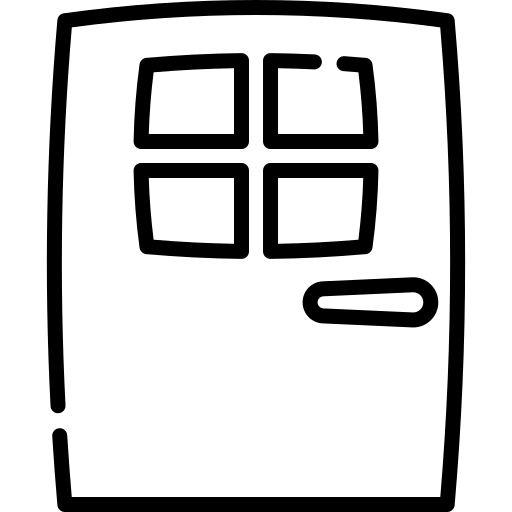 COVID-19 Database
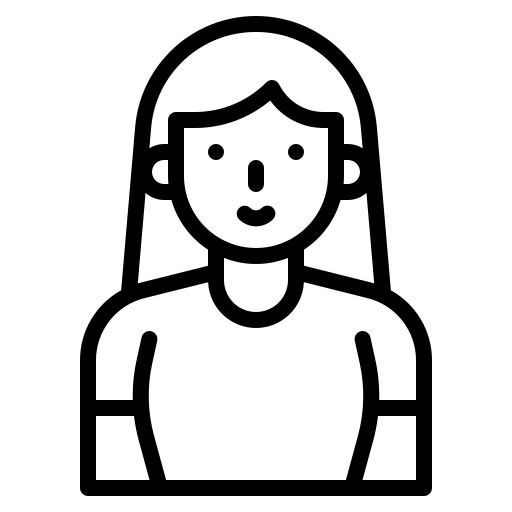 Asymptomatic
contacts of IP
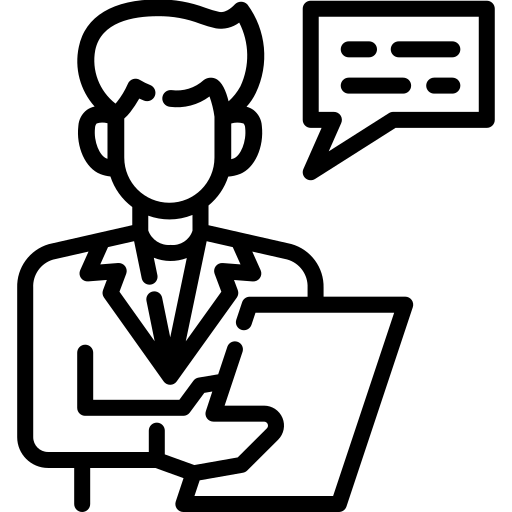 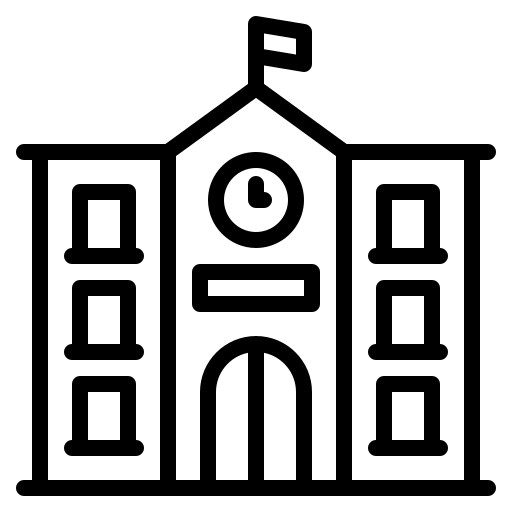 1A, 1B, 2A, 2B
COVID-19 Field worker
Collectivities  
of IP
2. Huidige organisatie - gebruik van authentieke bronnen
Request TelephoneNumber of IP
Request Address, TelephoneNumber, Demographics of IP
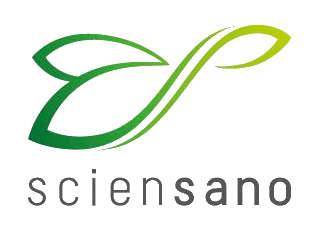 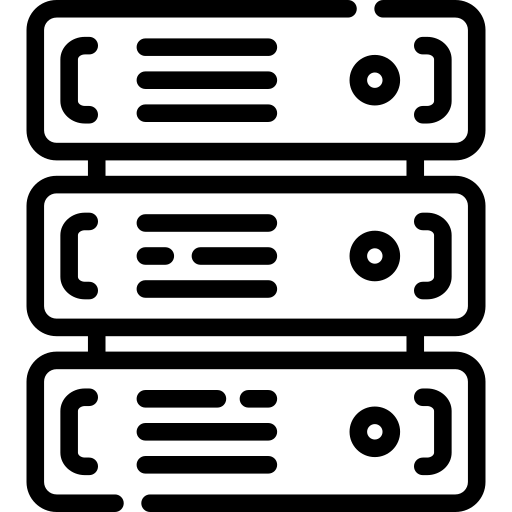 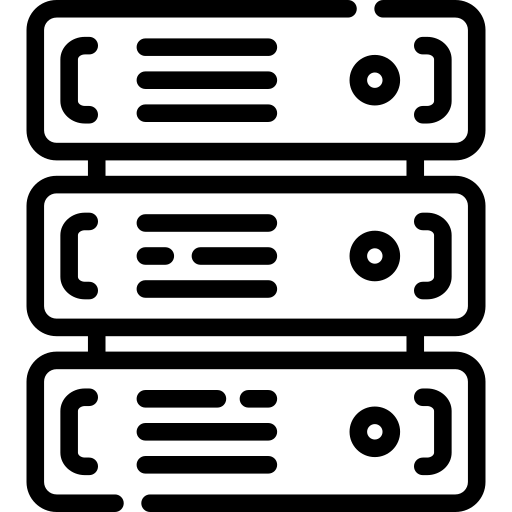 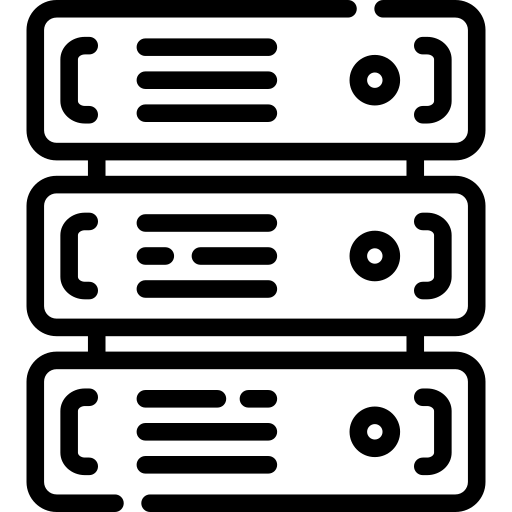 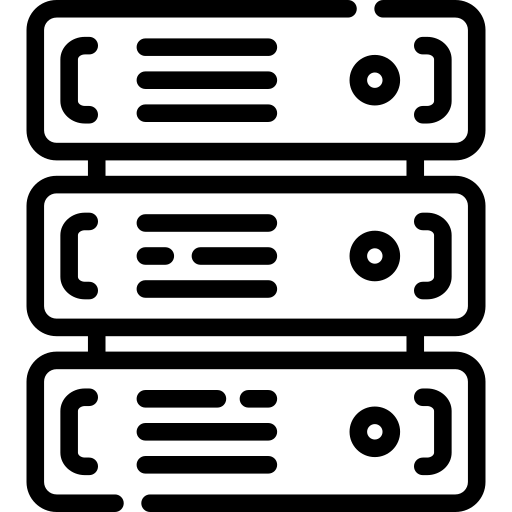 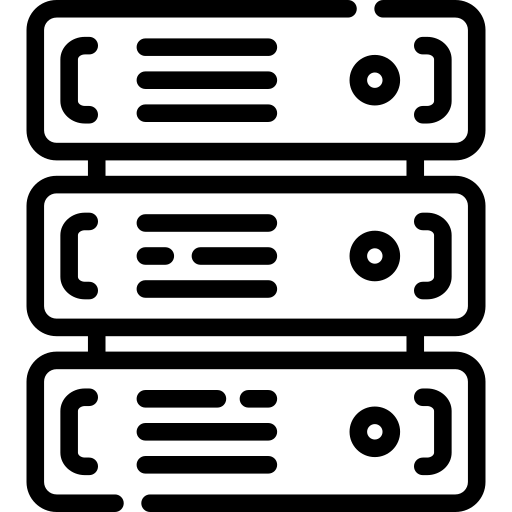 NIC-CIN
ConsultRN
DMG DB
CoBRHA
COVID-19 Database
Request Name and Address of Health Care Provider
Request ID of holder global medical record
3. Situering Informatieveiligheidscomité (IVC)
géén toezichthoudende autoriteit in de zin van de Algemene Verordering Gegevensbescherming (AVG)

wel verderzetting nuttige ervaring inzake privacy by design met Sectorale Comités binnen Commissie Bescherming Persoonlijke Levenssfeer

opgericht bij de wet van 5 september 2018

met toepassing van artikelen 6.2. en 9.4. AVG
artikel 6.2: “De Lidstaten kunnen specifiekere bepalingen handhaven of invoeren ter aanpassing van de manier waarop de regels van deze verordening met betrekking tot de verwerking met het oog op de naleving van lid 1, punten c) en e), worden toegepast”
artikel 9.4: “De Lidstaten kunnen bijkomende voorwaarden, waaronder beperkingen, met betrekking tot de verwerking van (…) gegevens over gezondheid handhaven of invoeren”
3. Situering Informatieveiligheidscomité (IVC)
samengesteld uit onafhankelijke deskundigen aangesteld door Kamer van Volksvertegenwoordigers, met 2 kamers

verdere regeling
kamer sociale zekerheid en gezondheid
wet van 15 januari 1990 houdende oprichting en organisatie van een Kruispuntbank van de Sociale Zekerheid
kamer federale overheid
wet van 15 augustus 2012 houdende oprichting en organisatie van een federale dienstenintegrator
3. Situering IVC – kamer Sociale Zekerheid & Gezondheid
bevoegdheden Sectoraal Comité Sociale Zekerheid & Gezondheid die gehandhaafd worden
formuleren van goede praktijken
verlenen van beraadslagingen voor verwerking anonieme gegevens
verlenen van beraadslagingen voor mededeling van persoonsgegevens
bijhouden en publiceren van lijst van beraadslagingen
website van de Kruispuntbank van de Sociale Zekerheid
website van het eHealth-platform
ondersteunen van functionarissen voor gegevensbescherming
publiceren van een beknopt activiteitenverslag

bevoegdheden Sectoraal Comité Sociale Zekerheid & Gezondheid die niet gehandhaafd worden, maar tot bevoegdheden van Gegevensbeschermingsautoriteit behoren
toezien op naleving regelgeving gegevensbescherming / KSZ / gezondheidsgegevens
oplossen van problemen en geschillen / behandelen van klachten
3. Situering beraadslagingen Informatieveiligheidscomité
de beraadslagingen van het IVC hebben een algemene bindende draagwijdte tussen partijen en jegens derden en mogen niet in strijd zijn met hogere rechtsnormen

het IVC is bij het nemen van beraadslagingen dus gehouden tot hetgeen in de wet op de gegevensbank bij Sciensano is bepaald inzake 
doelstellingen van de verwerking
categorieën van verwerkte persoonsgegevens
categorieën van personen waarover persoonsgegevens worden verwerkt
bewaarduur
verantwoordelijken van de verwerking
	en kan deze dus niet uitbreiden

de Gegevensbeschermingsautoriteit kan elke beraadslaging van het IVC toetsen aan hogere rechtsnormen en bij niet-overeenstemming het IVC vragen om de beraadslaging op bepaalde punten te heroverwegen
4. Maximale transparantie – zie www.corona-tracking.info
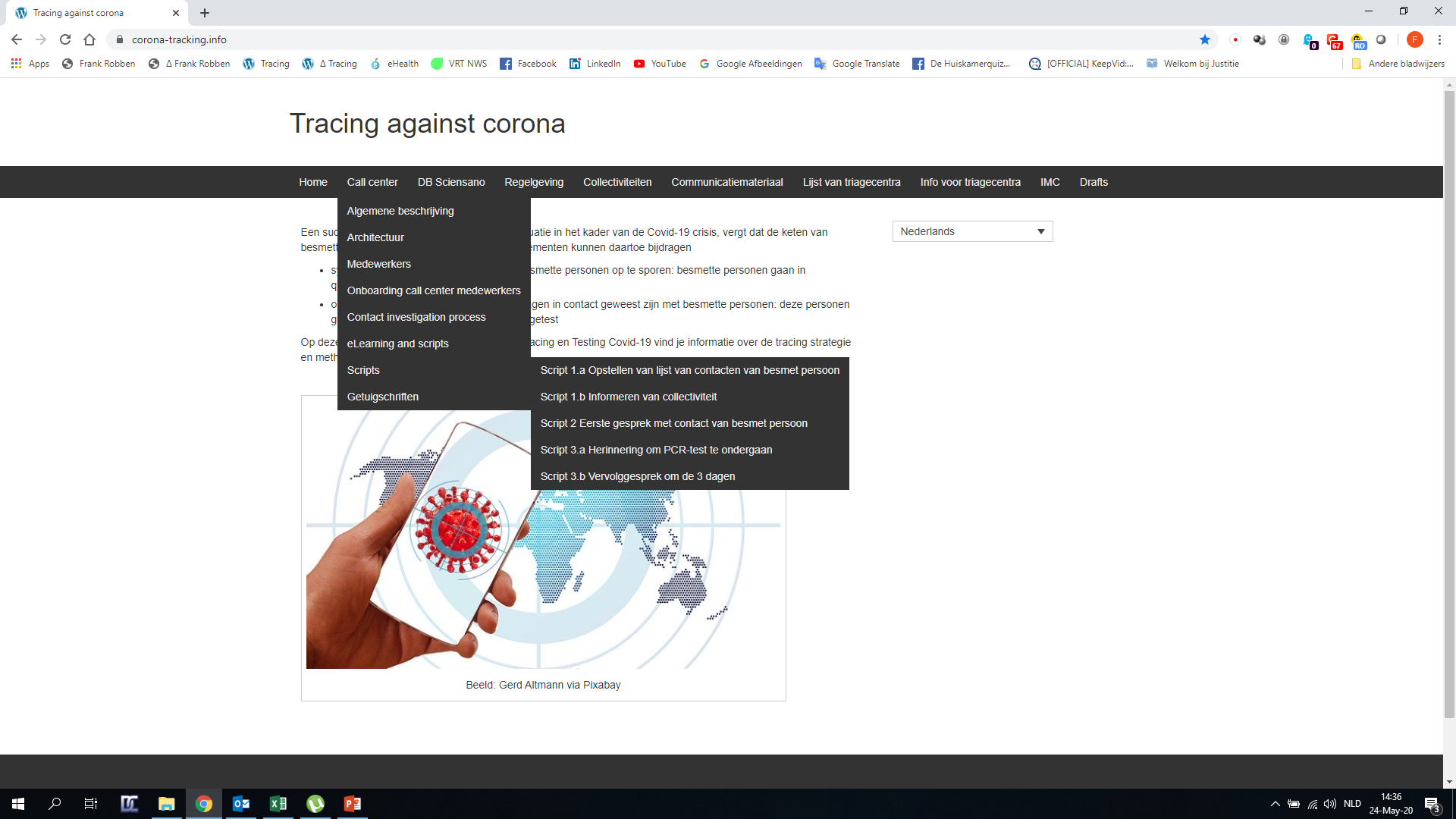 5. Advies nr. 048 van 25 mei 2020 v/d Gegevensbeschermingsautoriteit
voorafgaande opmerking: Frank Robben is lid van het Kenniscentrum van de Gegevensbeschermingsautoriteit, maar heeft uit eigen beweging niet deelgenomen aan beraadslaging in dit dossier wegens zijn betrokkenheid bij de uitwerking van het systeem
3 basiskeuzes zijn te maken t.a.v. advies
de mate van precisie waarin het proces moet worden beschreven in de formele wet vs mogelijkheid om proces vlot te kunnen bijsturen met het oog op de verhoging van de effectiviteit van de contactopsporing
de mate waarin men het systeem van contactopsporing en epidemiologische analyse wil laten steunen op een gemeenschappelijke database bij Sciensano of dit opsplitsen over verschillende deelsystemen
de opsplitsing in deelsystemen dreigt de effectiviteit en de efficiëntie sterk te ondermijnen, zonder de bescherming van de persoonlijke levenssfeer noodzakelijk te versterken
een goed georganiseerd, tijdelijk informatiesysteem door een instantie die gewoon is dit te doen, lijkt me in casu meer waarborgen te geven dan een gedecentraliseerd systeem met heel wat verschillende verwerkingsverantwoordelijken en heel wat meervoudige gegevensopslag
de mate waarin gebruik kan worden gemaakt van authentieke bronnen zoals het Rijksregister, Cobrha en de gegevensbank van de GMD-houders om
de administratieve last van de informanten te minimaliseren
de kwaliteit van de gegevens te verhogen
de vlotte mededeling van testresultaten aan de zorgverstrekkers die een besmet patiënt behandelen, te kunnen verzekeren
5. Advies nr. 048 van 25 mei 2020 v/d Gegevensbeschermingsautoriteit
bepaalde voorstellen kunnen leiden tot een verbetering van de kwaliteit van het wetsvoorstel, zoals
verduidelijking van de structuur en titel 
precisering van de doelstellingen en categorieën van gegevens die daartoe verwerkt worden zonder integratie van procesbeschrijvingen, onder meer het beperken van de toegang van het contactcentrum tot de gegevens die strikt noodzakelijk zijn voor het contacteren en opsporen van de patiënt en de personen waarmee hij in contact is geweest
uitdrukkelijke vermelding dat gegevens niet mogen worden gebruikt voor andere doeleinden en niet mogen worden gekoppeld aan andere gegevensbanken dan degene die zijn voorzien in het kader van de vastgestelde doelstellingen
indien aangewezen, schrapping van gegevens die geen medisch belang hebben in het kader van de vastgestelde doelstellingen (bv. negatieve testen)
precisering van relatie met de regeling inzake het beroepsgeheim
opname van het verplicht karakter van de gegevensmededeling door betrokken actoren aan Sciensano
opname van explicietere bepalingen inzake bewaartermijnen: wissen van gegevens binnen welbepaalde termijn, zodra zij niet meer noodzakelijk zijn voor het bereiken van de doelstellingen
opname van een bepaling inzake transparantie over de gegevensverwerking en de rechten van alle betrokken actoren overeenkomstig de AVG
verduidelijking van de rol van het Informatieveiligheidscomité
schrapping van overbodige bepalingen, die reeds geregeld zijn in de AVG en de privacywet, onder meer
mbt het wetenschappelijk en statistisch onderzoek
het aanstellen van een DPO door Sciensano
5. Advies nr. 048 van 25 mei 2020 v/d Gegevensbeschermingsautoriteit
bepaalde voorstellen tot precisering steunen effectiviteit, efficiëntie en zelfs optimale gegevensbescherming onnodig in het gedrang te brengen, zoals
het opnemen van exacte procesbeschrijvingen in de beschrijving van de doeleinden in de wet in formele zin
het miskennen van de privacy by design waarde van de beraadslagingen van het Informatieveiligheidscomité
het multipliceren van de gegevensopslag
het niet optimaal gebruiken van authentieke bronnen
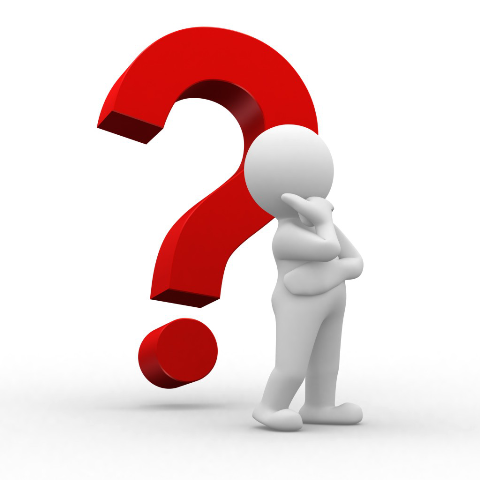